Муниципальное бюджетное дошкольное образовательное учреждение детский сад комбинированного вида №2 «Рябинка» г.Мегион
ПРОЕКТ
«Безопасность в садике и дома»

Подготовили и провели
            воспитатели группы ОН «Д»                         
      для детей с 4 до 5 лет «Почемучки»
Етих И.В. и Сметанина К.В.
Актуальность
Основы безопасности – один из наиболее актуальных вопросов для любого возраста. Детей этому следует учить, начиная с самого детства.
Одна из задач : как можно раньше дать детям знания о правилах дорожного движения, активизировать работу по пропаганде правил дорожного движения и безопасного поведения на дорогах среди родителей.  Именно в дошкольном возрасте закладывается фундамент жизненных ориентировок в окружающем, и всё, что ребёнок усвоит в детском саду, прочно останется у него навсегда. Знание и соблюдение Правил дорожного движения поможет сформировать безопасное поведение детей на дорогах.
Цель:
Получение знаний о правилах безопасности.
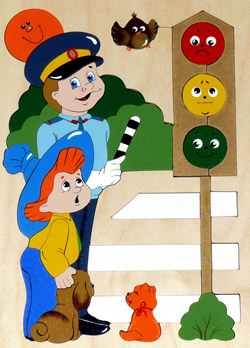 Задачи:
1.  Расширять представления детей об   окружающей дорожной среде и правилах дорожного поведения.2. Воспитывать бережное отношение к своему здоровью.3.  Развивать способность практически применять полученные знания в дорожно-транспортной среде.4.  Воспитывать дисциплинированность и сознательное выполнение Правил дорожного движения, культуру поведения в дорожно-транспортном процессе.
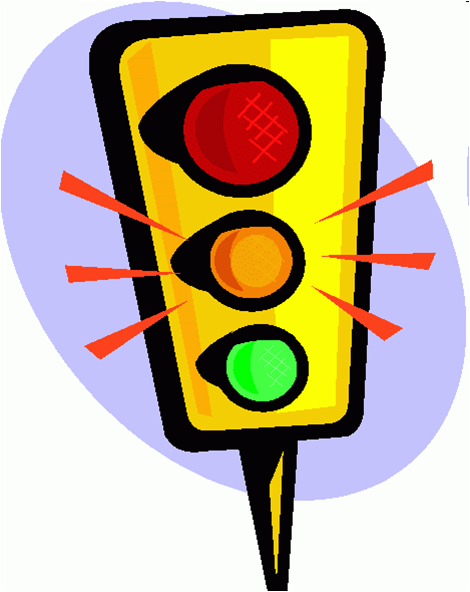 Сроки реализации проекта 
С 9 февраля по 10 марта
Тип проекта: групповой, познавательно-творческий (кратковременный)
Участники проекта: дети средней группы (4-5 лет), педагоги, родители
Основные направления работы
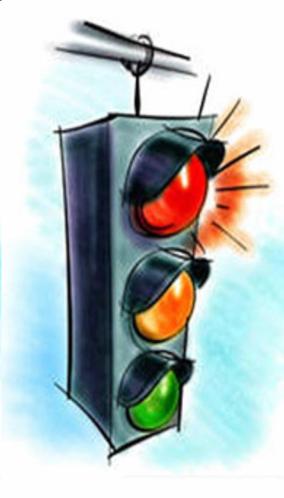 Этапы проекта
Подготовительный этап:
Основной; 
Заключительный;
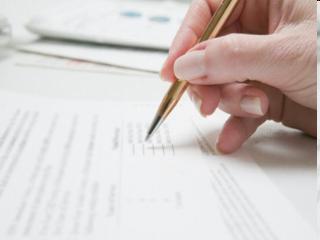 Подбор художественной литературы для чтения детей;
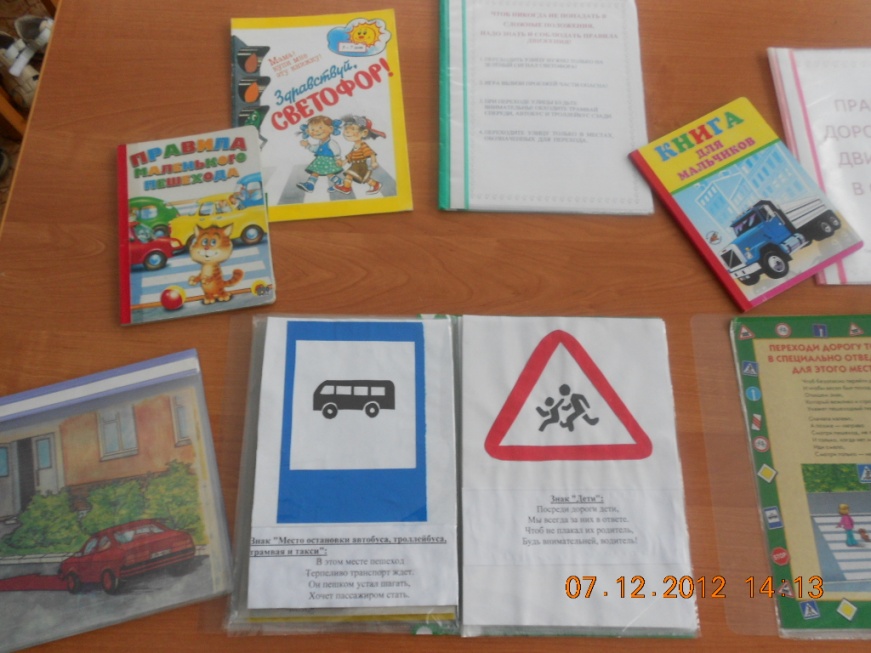 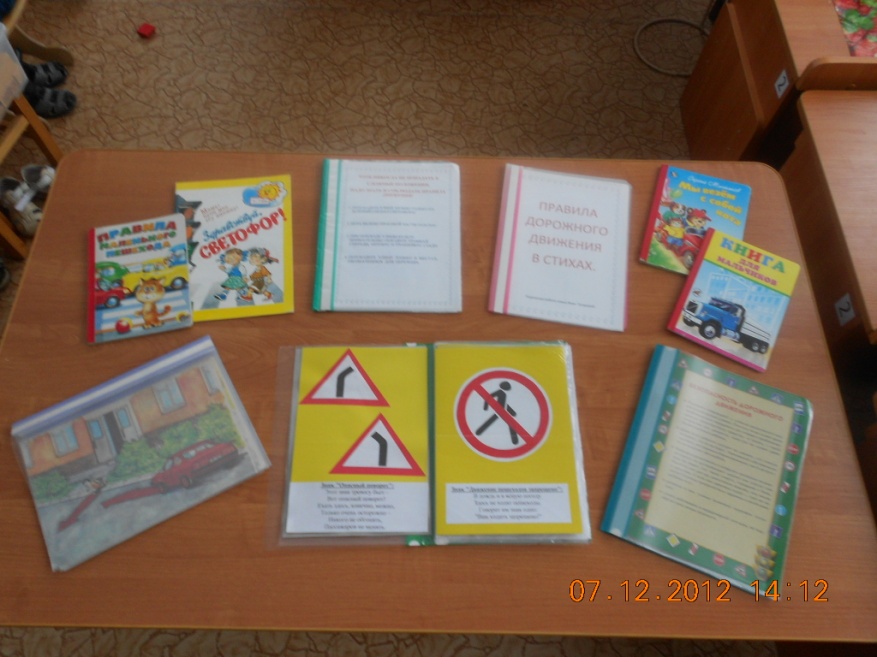 Беседы с детьми:
«Зачем нужны дорожные знаки»
«Опасные ситуации и их предупреждение»
«Какие бывают знаки?»
«О правилах пешехода»
«Правила поведения в общественном транспорте»
«Какие дорожные знаки встречаются тебе по дороге в детский сад»
«Как работают водители»
Рисование с детьми
«Нарисуй дорожный знак»;
 «Моя улица»;                                                                          
 «Перекресток»;                                                                         
 «Светофор» - аппликация;
 «Перекресток», «Транспорт» - конструирование;
 «Дорога» - конструирование.
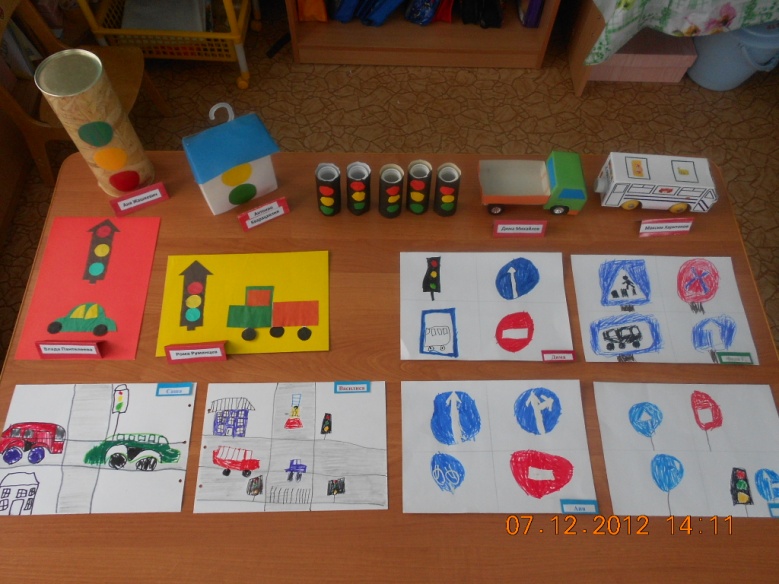 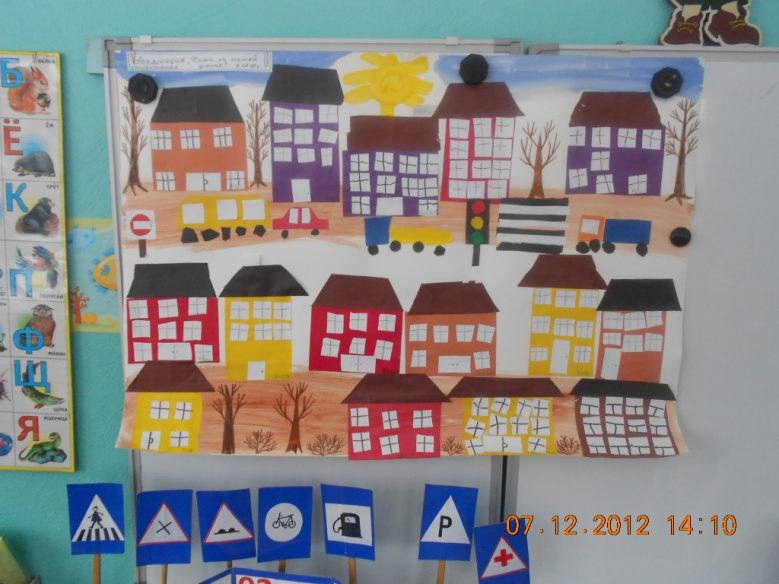 Изготовление макета:
Составление маршрутных листов:
Чтение художественной литературы:
Усачев А. «Правила дорожного движения»;
 Сапотницкая Н.П. «Правила маленького пешехода»;
 Аксаментова Е. «Книга для мальчиков»;
 Носов Н. «Автомобиль»;
Пляцковский М. «Светофор»;
Михалков С.  «Светофор», «Скверная история»;
 Пишумов Я. «Азбука города»,  «Просто это знак такой…», «Постовой»,  «Продуктовая машина».
Игры
Дидактические игры:
Сюжетно-ролевые игры:
«Правила дорожного движения»
 «Найди отличие?»
 «Что не так»
 «Трудные виражи»                                                             
 «Дорожные знаки»
 «Дорожная азбука».
«Инспектор ГИБДД и водители»;
«Перекресток»;
 «Автомобилисты».
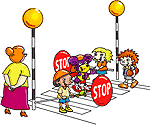 Пропаганда знаний о безопасном поведении на дороге среди родителей:
Консультации:
Папки передвижки:
«Родителям о правилах дорожного движения»;
 «Легко ли научить ребенка правильно вести себя на дороге».
«Рекомендации в помощь родителям по правилам дорожного движения»;
 «Рекомендации по формированию навыков поведения на улице»;
 «Рекомендации по обучению детей ПДД»;
  «Правила безопасности на дороге»;
  «Безопасность дорожного движения»;
   «Предупреждение детского дорожно-транспортного травматизма».
Оформление выставки «Юный пешеход!»
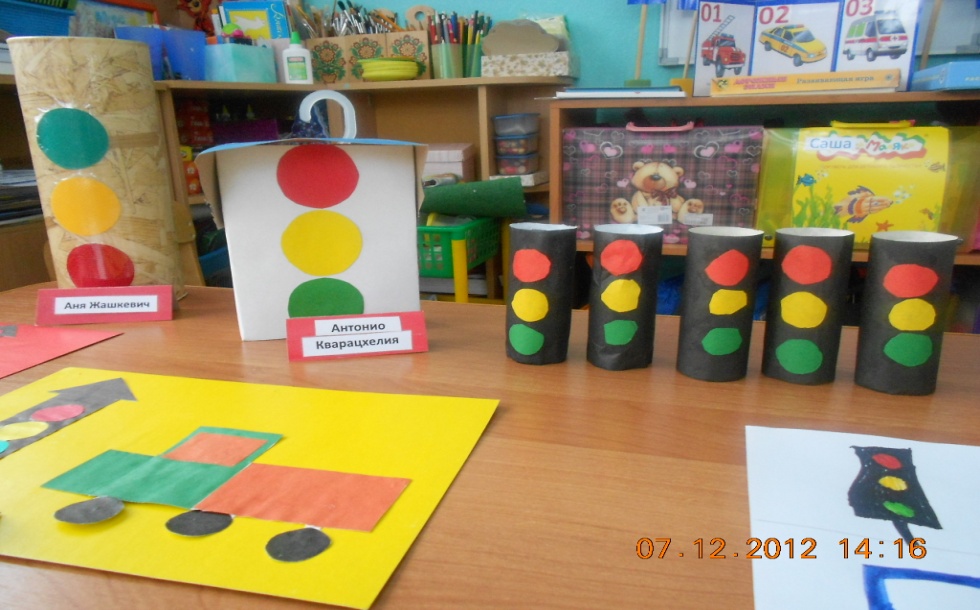 Подведение итогов проектной деятельности
В ходе реализации проекта 
«Безопасность в садике и дома»
мы обогатили знания и опыт детей, создали необходимые условия в группе для предупреждения детского травматизма на дорогах, повысили уровень компетентности  родителей в обеспечении безопасной жизнедеятельности детей.
Список литературы
Н.Н. Авдеева, О.Л. Князева, Р.Б. Стеркина «Основы безопасности детей дошкольного возраста»: Просвещение, 2007.
Белая К.Ю. Я и моя безопасность. Тематический словарь в картинках: Мир человека. – М.: Школьная Пресса, 2010. – 48
Н.Н. Авдеева, О.Л. Князева, Р.Б. Стеркина, М.Д. Маханева  «Безопасность на улицах и дорогах: Методическое пособие дл работы с детьми старшего дошкольного возраста». – М.: ООО «Издательство АСТ-ЛТД», 1997.
 Вдовиченко Л.А. «Ребенок на улице»., «Детство-пресс», 2008
 Храмцова Т.Г. «Воспитание безопасного поведения в быту детей дошкольного возраста» Учебное пособие. – М.: Педагогическое общество России, 2005.
 Л.Б. Поддубная « Правила дорожного движения подготовительная группа», -  Волгоград, « Корифей», 2009.
 Ф.С. Майорова  « Изучаем дорожную азбуку», М., « Издательство Скрипторий 2003», 2005
Спасибо за внимание !